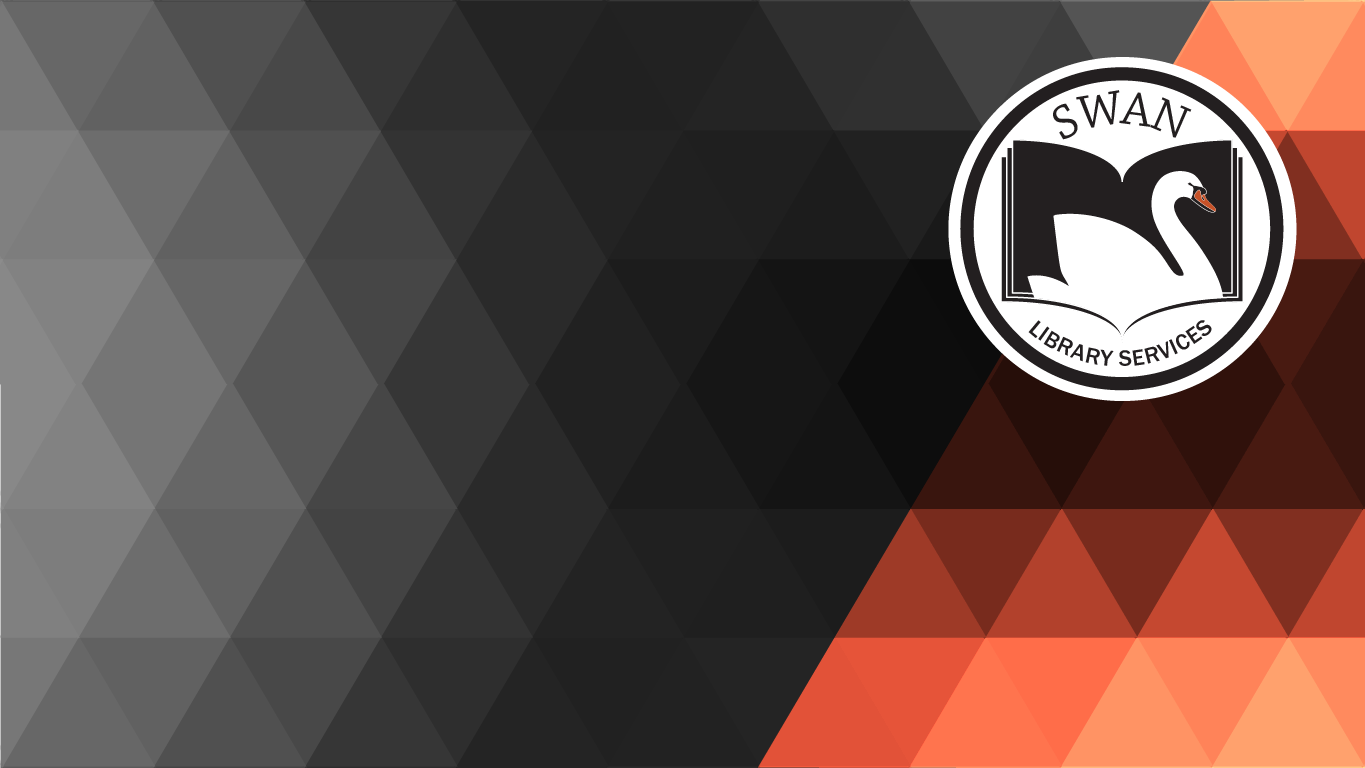 SWAN Quarterly Meeting
March 1, 2018
1
[Speaker Notes: SWAN 2017 Q4 Meeting:  December 7, 2017 at RAILS Burr Ridge]
March 1, 2018 Agenda
Call to Order and Welcome
Public Comment
Introduction of New Library Directors
Approval of the December Quarterly Meeting Minutes – Action Item (Exhibit pgs. 3-5)
Approve FY19 Budget & Fee Schedule – Action Item (Exhibit pgs. 6-47) 
SWAN Library roll call vote performed by Tiffany Verzani, SWAN Board Secretary 
 2018 SWAN Board Election Process – Information Item (Exhibit pg. 48)
Strategic Planning Process – Discussion Item
2
March 1, 2018 Agenda
Enterprise 5.0 Upgrade Announcement & Projects for March - May – Information Item (Exhibit pgs. 49-54)
New 19 Go-Live May 1, 2018 & Consortia Impact – Information Item
3
Enterprise Changes
4
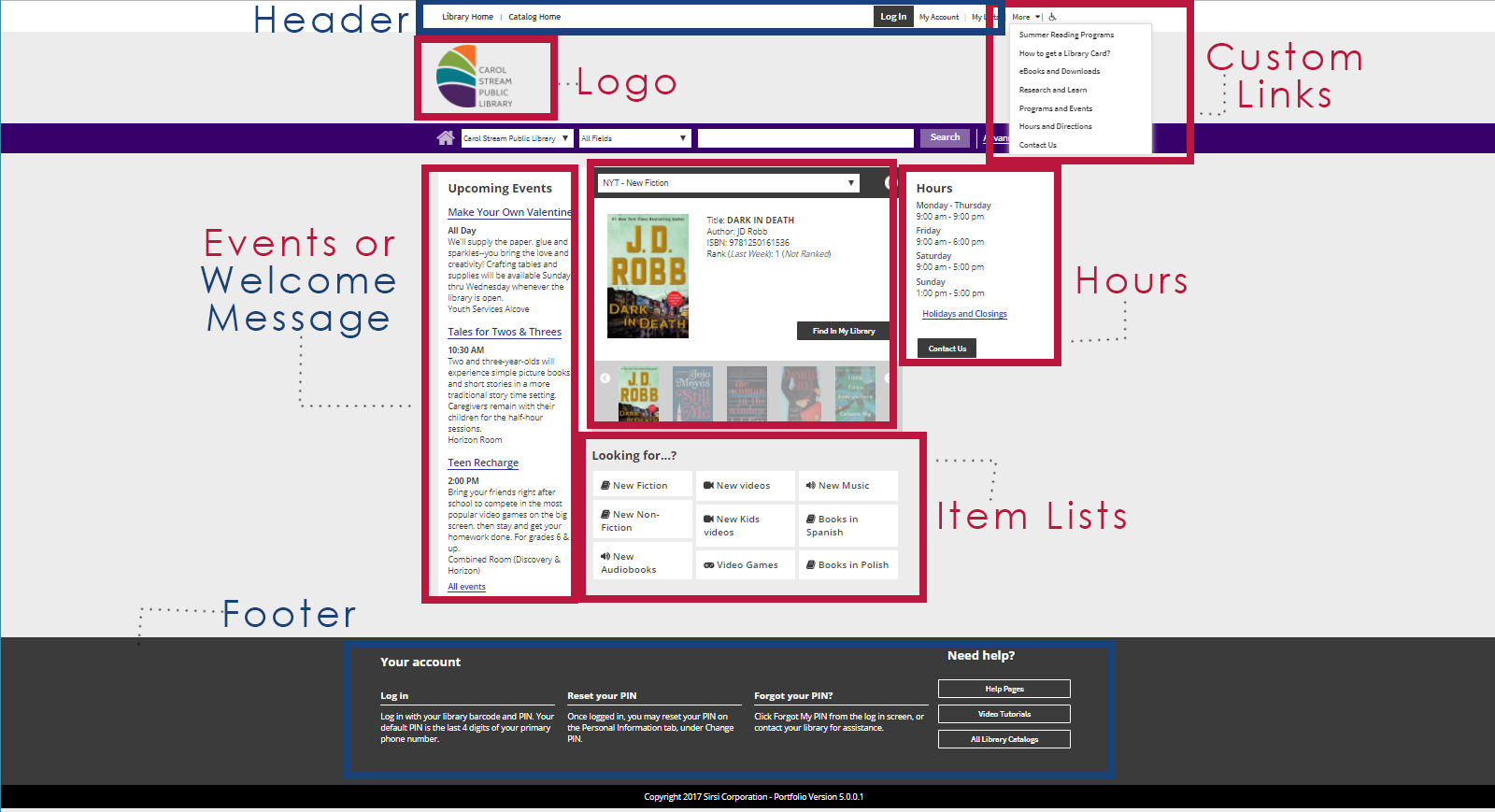 Open Your Menus!
Changes in Enterprise
Getting to Responsive Design
Enterprise 5.0 upgrade March 21, 2018
FLAT THEME
Enterprise 5.0.1 not ready
FLAT THEME for MOBILE PAGES
Long Term: no release version specified
Search Improvements: “Improved handling of misspellings and alternate spellings; improved handling of recent or popular titles”
6
Enterprise 5.0.1 Release with Mobile Pages
7
SWAN Planned Downtime
8
Growing by the numbers
9
New 19 ILL During Migration Timeline
STOP!
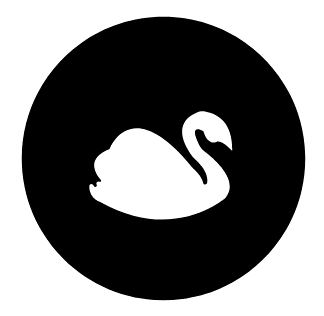 N19
N19
N19
N19
New 19 Technical Services Timeline
STOP!
Data review/edits – (e.g. VPD Call Number based updates)
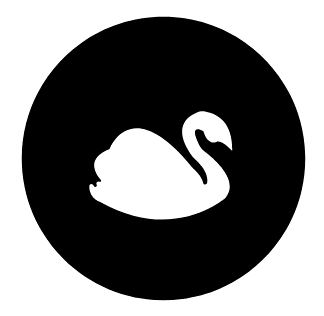 N19
March – May Projects
12
Questions, Discussion
13